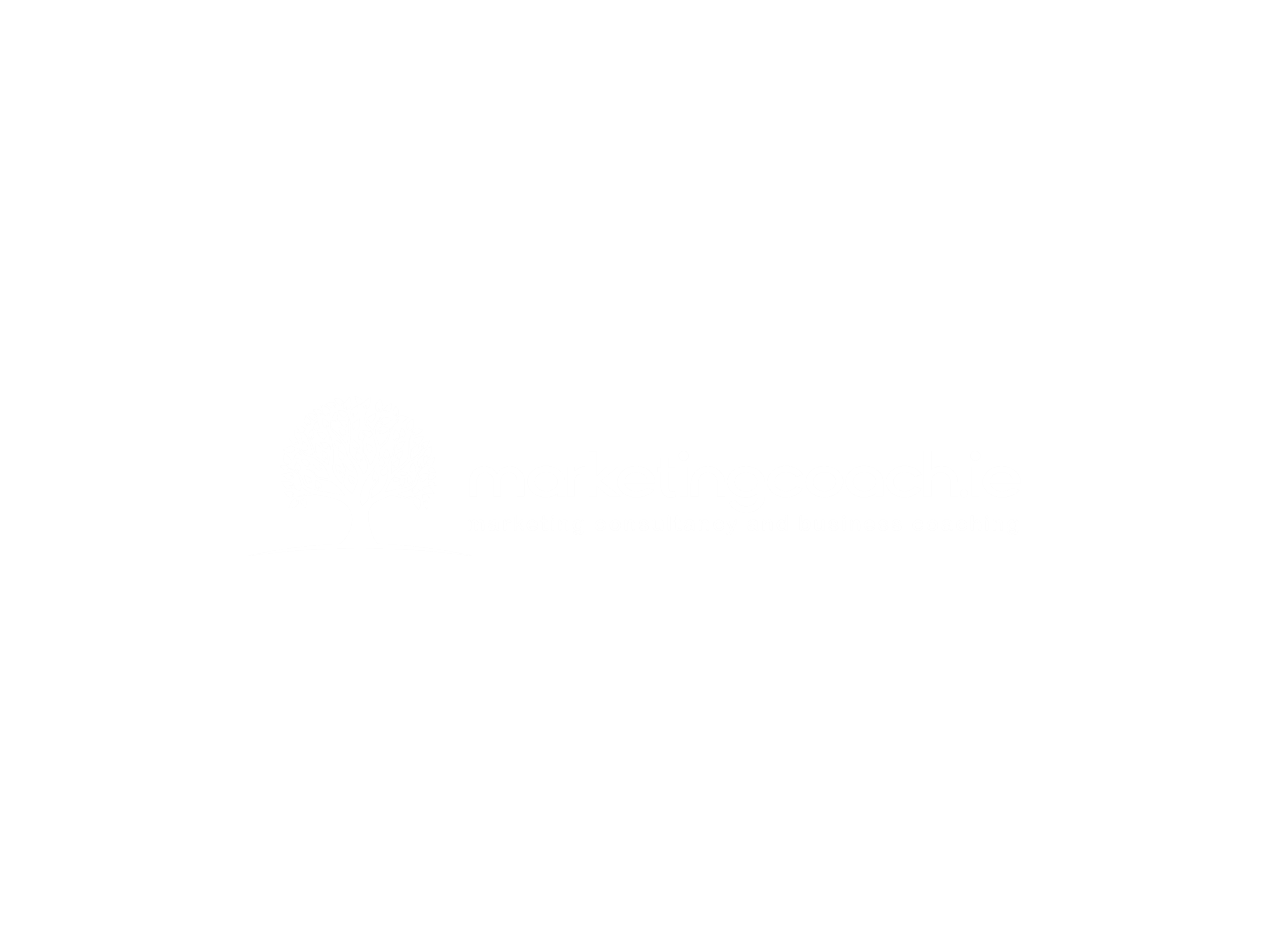 SEGMENATION TEMPLATES
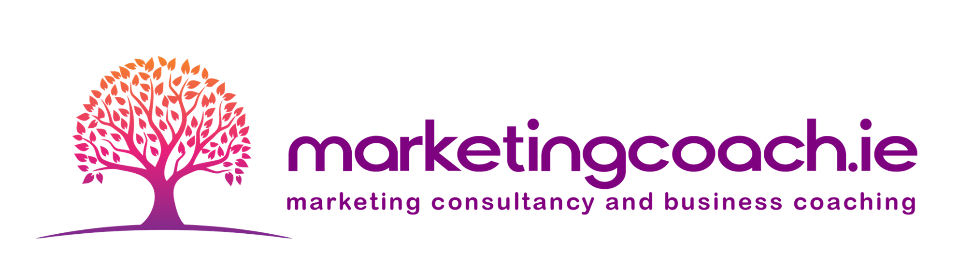 TEMPLATE 1
SEGMENTATION
SEGMENT DESCRIPTION
SEGMENT DESCRIPTION
TOTAL POTENTIAL CUSTOMERS IN THE MARKET
3
4
SEGMENT DESCRIPTION
SEGMENT DESCRIPTION
2
5
SEGMENT DESCRIPTION
1
6
SEGMENT DESCRIPTION
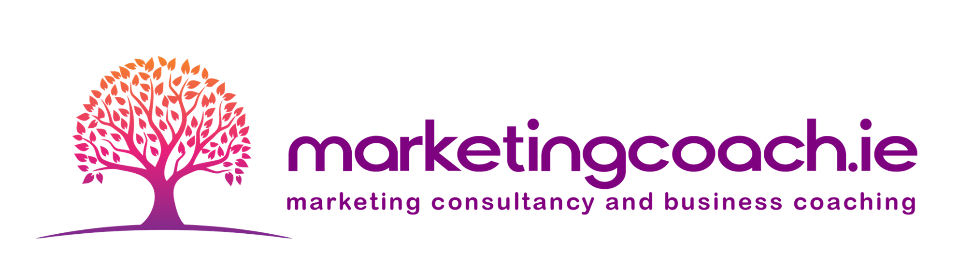 TEMPLATE 2
SEGMENTATION
LIST OF POTENTIAL CUSTOMERS
Key data inserted here
Key data inserted here
SEGMENT A
SEGMENT D
Key data inserted here
Key data inserted here
SEGMENT B
SEGMENT E
Key data inserted here
Key data inserted here
SEGMENT C
SEGMENT F